Righteousness intensely practical: facing the best and the worst
Christ Our Righteousness: 4
Fred bischoff
www.Fredbischoff.com • www.aplib.org
Review
1830s and 1840s: the foundations laid: 13 of 27 individuals, 2 of 5 ministries, 4 of 6 messages, all 7 landmarks (but one neglected)
1850s to 1880s: movement growing, but opportunities lost: other 14 individuals, 3 more ministries, last 2 messages, confronted with lacking the Faith of Jesus landmark: both Laodicean Message (gold, eyesalve, white raiment) and Loud Cry (glory) address the need of His faith
Preview
Now into the 1890s: some received the spirit of the messages, especially the Revelation 18:1 glory, and left amazing stories; but will the workers and ministries remain subservient to the spirit and mission of the messages?
Many revivals and conversions occurred with healings, often with the key presenters present: Ellen White, J. N. Loughborough, A. T. Jones, E. J. Waggoner, W. W. Prescott.
But unbelief ripened, especially in Battle Creek.
1890
October 7: Loughborough is needed to build faith in the “rise and progress” of the message, to counter “this unsettled state of unbelief” in “the light that God has given” (EGW 1888, pages 716.3ff; history of movement; oral history) 
November 21: Statement on what “makes us what we are,” as Seventh-day Adventists. (Diary, Manuscript Releases, Volume 21, page 448.3. See syllabus for more study.)
1890
December 23: Review and Herald article “Be Zealous and Repent”: “One interest will prevail, one subject will swallow up every other,--Christ our righteousness.” (See syllabus for more study.)
Appeal from the Laodicean Message
Warfare metaphor: victory of faith (1 John 5:4) — nike!
Digestion metaphor: much more than elimination!
1891
April 13: A General Conference committee invites Ellen White to visit Australia. (General Conference Daily Bulletin, April 13, 1891, page 256.38 & 39). She moves to Australia for 9 years.
1892
September 19: "It is quite possible that Elder Jones or Waggoner may be overthrown by the temptations of the enemy; but if they should be, this would not prove that they had had no message from God, or that the work that they had done was all a mistake. But should this happen, how many would take this position, and enter into a fatal delusion because they are not under the control of the Spirit of God." (EGW1888, page 1044.3) [to Uriah Smith]
1892
October 17: In letter to J. H. Kellogg (medical director of the Battle Creek Sanitarium): “Christianity is intensely practical” (Lt. 20, 1892; in Manuscript Releases, Volume 19, page 91.2. See syllabus for more study.)
1892
November 22: “...The loud cry of the third angel has already begun in the revelation of the righteousness of Christ, the sin-pardoning Redeemer. This is the beginning of the light of the angel whose glory shall fill the whole earth.” (Review & Herald, November 22, 1892 paragraph 7)
1892
November 23: “…There are many who expect to go into the marriage supper of the Lamb with their old citizen's garments, in the place of putting on the robe of Christ's righteousness, a free gift made to all….” Truth “the past few years, is immense in its importance, reaching into heaven and compassing eternity”; Satan “made every effort to cover up, to confuse minds, to make of none effect the precious, glorious truths….” (Lt. 22, 1892; Pamphlet, Number 2 [PH002], pages 24.1, 25.2; read entire letter, pages 23-28; DELAY)
1892
December 19: In a letter reviewing the history of how Sabbath-keeping Adventists were led to adopt church order (Organization), and its importance, the words were first penned, "We have nothing to fear for the future, except as we shall forget the way the Lord has led us, and his teaching in our past history." (General Conference Daily Bulletin, January 29, 1893 paragraph 5, in "We Had a Hard Struggle”. See syllabus for more study.)
1892
R. F. Cottrell dies.
The Rise and Progress of Seventh-day Adventists by J. N. Loughborough published.
1893
January 9: "It is not the inspiration from heaven that leads one to be suspicious, watching for a chance and greedily seizing upon it to prove that those brethren who differ from us in some interpretation of Scripture are not sound in the faith.
1893
"There is danger that this course of action will produce the very result which they are seeking to avoid, and to a great degree the guilt will rest upon those who are watching for evil. Had they been free from prejudice, and walking in humility, they would have been ready to receive light from whatever source; recognizing the Spirit of God and the grace of Christ, they would be indeed channels of light, and their long experience would make them safe counselors, men of sound judgment.”…
1893
“If every watchman ... had given the trumpet a certain sound, the world might ere this have heard the message of warning. But the work is years behind.” (Lt. 77, 1893; in EGW1888, page 1127.2&3; 1129.4; DELAY)
1893
M. E. Cornell dies.
February: At the 1893 General Conference session, Doctor J. H. Kellogg presents a series of 8 talks on Medical Missionary Work, explaining how Isaiah 58 outlines our mission, and how the Loud Cry would look in practical expression. (For more study, see syllabus.)
1894
February 19: “Romanism the Religion of Human Nature” (Signs of the Times article)
November 14: If people of God “had done their appointed work as the Lord ordained, the whole world would have been warned, and the Lord Jesus would have come to our world with power and great glory.” (Lt. 84, 1894; in Manuscript Releases, Volume 16, page 38.2; DELAY)
1895
February: W. W. Prescott gives sermon series on “The Divine-Human Family” at the 1895 General Conference Session; emphasizes the righteousness we received in the new Head of the family, the last Adam; republished by Adventist Pioneer Library with the same title.
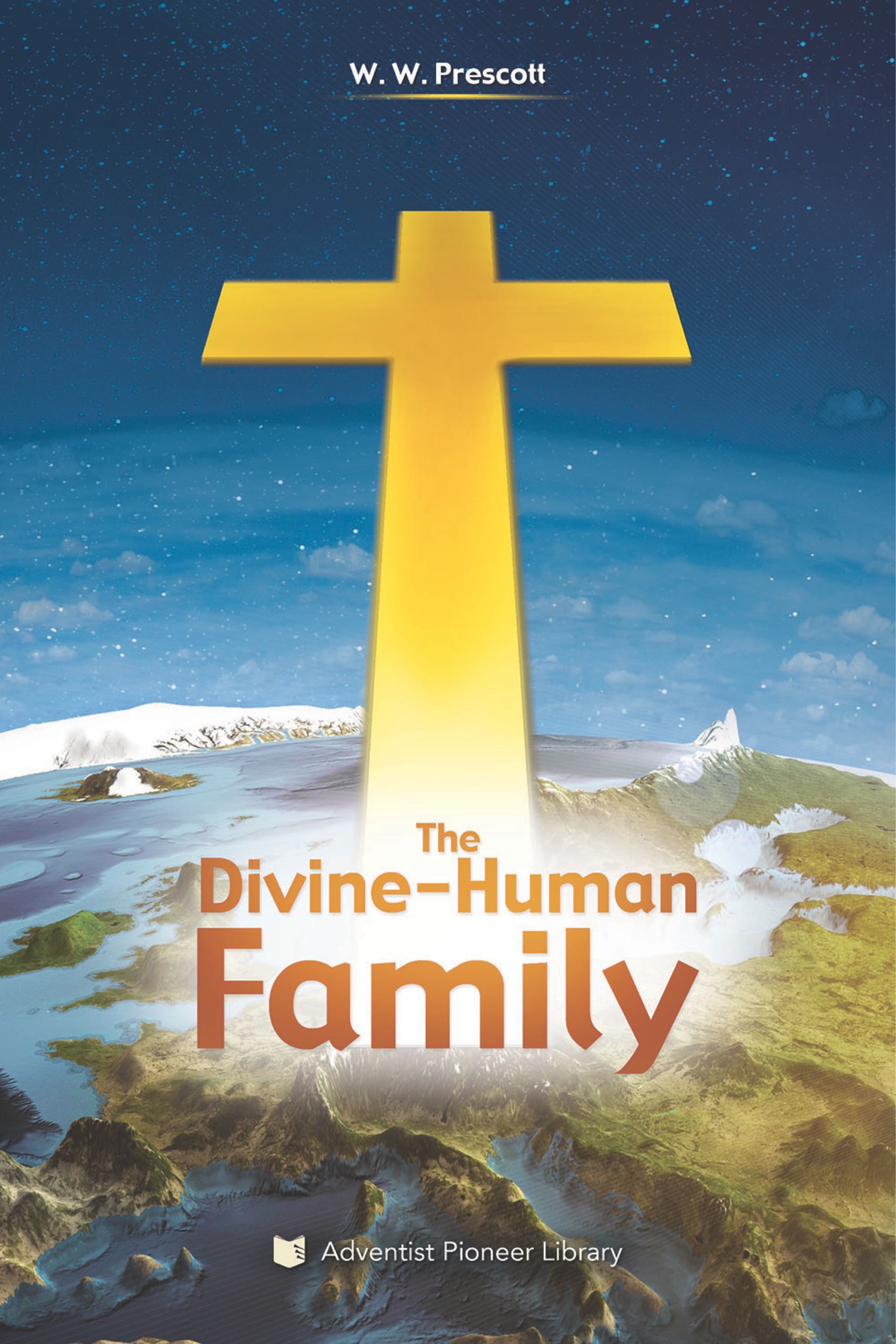 1895
February 9: In her diary Ellen White notes: “Judgment and wrath were to be repressed only for a little space until a certain work was done. The message, the last message of warning and mercy, has been retarded in doing its work by the selfish love of money, the selfish love of ease, and the unfitness of man to do a work that needs to be done. The angel that is to lighten the earth with His glory has waited for human instrumentalities through whom the light of heaven could shine, and they thus cooperate to give, in its sacred, solemn importance, the message which is to decide the destiny of the world.” (Ms. 59, 1895, in Manuscript Releases, Volume 15, page 222.2; DELAY)
1895
May 1: In a letter to the G.C. President O. A. Olsen Ellen White described the elements of the message of  “the righteousness of Christ” God sent through Waggoner and Jones, “a most precious message.” “This is the message that God commanded to be given to the world. It is the third angel’s message, which is to be proclaimed with a loud voice, and attended with the outpouring of His Spirit in a large measure.” “I would speak in warning to those who have stood for years resisting light and cherishing the spirit of opposition. How long will you hate and despise the messengers of God’s righteousness?” (Letter 57, 1895; in EGW 1888, pages 1336.2 to 1341.2; read the entire letter)
1895
September: In a testimony entitled "Thou Shalt Have No Other Gods Before Me” Ellen White states that the problems in the administration of our Organizational ministry was due to an experiential ignorance. “The righteousness of Christ by faith has been ignored by some; for it is contrary to their spirit and their whole life experience.” The error of abuse of authority was “inherent in their nature” and was causing the leaders so affected to be “in the track of Romanism.” (Testimonies to Ministers and Gospel Workers, pages 362.2; 363.2&4). This is an illustration of the “intensely practical” nature of our message and mission.
1895
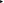 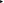 October: Prescott preaches sermons at Armadale, Australia, including one entitled "The Law in Christ," published in serial form The Bible Echo, April 20 & 27, May 4, 11, 18, & 25, June 1, 1896. (See June 6 under 1896 below.) (Adventist Pioneer Library republished eight of his sermons, in the book In the Spirit's Power; also in Portuguese)
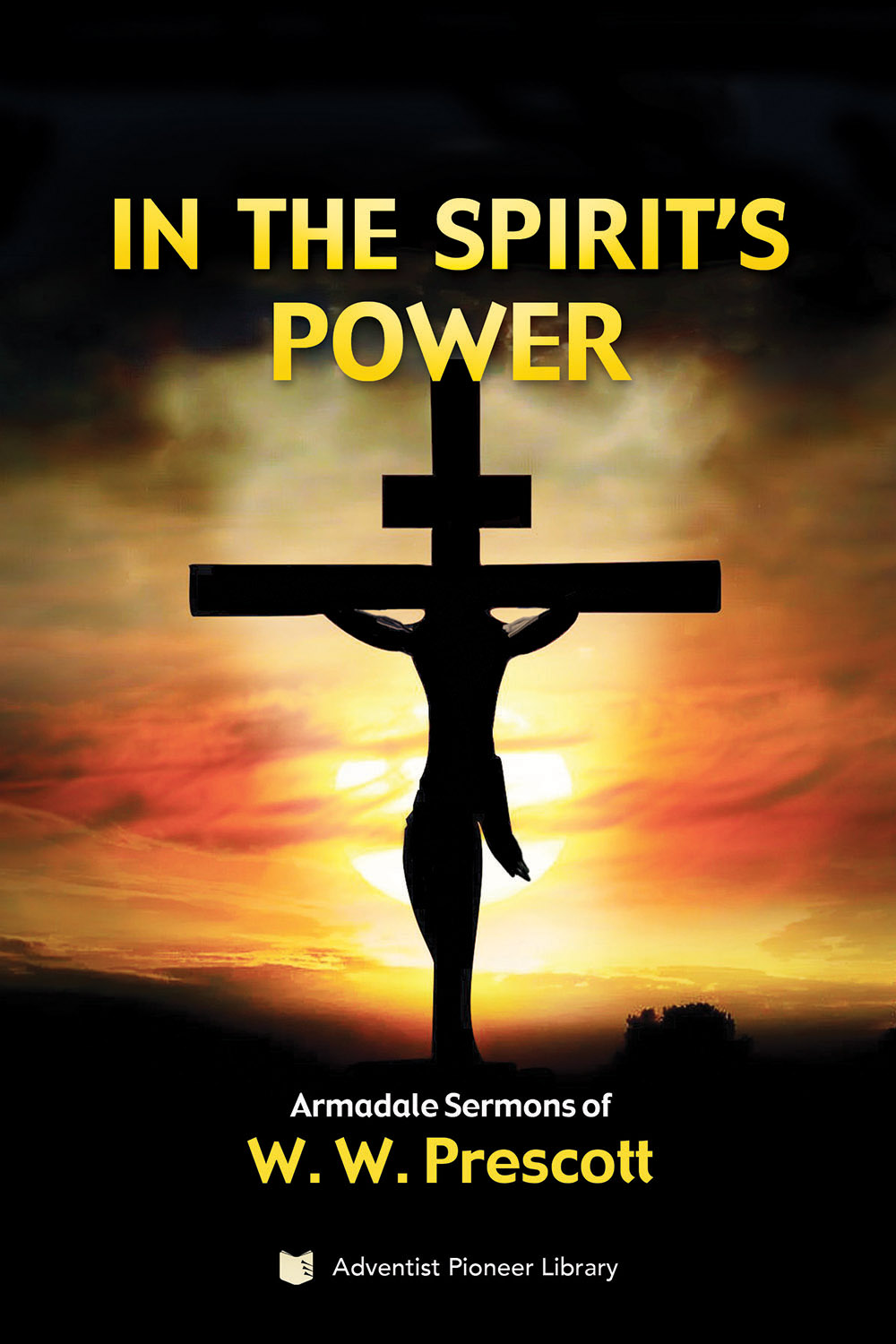 1896
January 16: Battle Creek has experienced “showers from heaven of the latter rain.” But some have shown “contempt” and “felt annoyed” with “hearts full of unbelief”—saying, “This is only excitement; it is not the Holy Spirit....” (Lt. 6, 1896; in EGW1888, page 1478.1) 
May 22: If Satan has his way, “the time of preparation will be prolonged” (Lt. 83; Ibid., page 1525.2; DELAY)
1896
June 6: Ellen White writes Uriah Smith the letter in which she first takes a stand on the law in Galatians. She also describes the success of Satan in keeping the Loud Cry Message "away from our people, in a great measure” and "in a great degree ... away from the world", and used many of Prescott's concepts from his sermon “The Law in Christ.” (Lt. 96, 1896; in Ibid., pages 1575.2 to 1576.3; DELAY)
1896
July 21 Review article “Why the Lord Waits” connects the righteousness of Christ and the Latter Rain. (paragraph 2; DELAY).
Did you know you are not waiting for Jesus, but that He is waiting for you?
1896
October 12: In a letter to the head physician at the St. Helena Health facility, Ellen White points out how he had never learned the lessons of “justification by faith”—“learning of Christ His meekness and lowliness." This need was described right before another need, to “understand physiology in its truest sense.” (Lt. 73; in Manuscript Releases, Volume 20, page 117.2-4). This is yet another example of how unbelief in the message affects our “intensely practical” mission.
1896
November: Mrs. S.M.I. Henry, prominent evangelist with W. C. T. U., patient at Battle Creek, accepts the Sabbath, later joins the movement. (My Mother’s Life, Mary Henry Rossiter, p. 301) 
November 8: “Great waymarks of truth” “are to be carefully guarded” (Ms. 1, 1896; in Manuscript Releases, Volume 17, page 1.2)
1896
December 1: Ellen White writes to O. A. Olsen, explaining the "workings that led me here to Australia” and removing her from “the heart of the work.”  "There was so great a willingness to have us leave, that the Lord permitted this thing to take place. Those who were weary of the testimonies borne were left without the persons who bore them. Our separation from Battle Creek was to let men have their own will and way, which they thought superior to the way of the Lord. The result is before you." (Lt. 127, 1896; in EGW1888, page 1622.1&2)
1897
April 22: “...There is among our people a great lack of knowledge in regard to the rise and progress of the third angel's message.” (Lt. 1, 1897; in Manuscript Release, Volume 9, page 358.3) 
Uriah Smith publishes his last edition of Daniel and the Revelation.
1898
October 15: The observation is made that had “the message of mercy” been given, “Christ would have come.” (Australian Union Conference Record, 10/15/98 par. 12; DELAY) 
Dream is given Ellen White that she would rest in the grave before Christ came (Ellen G. White, Biography Volume 6, page 445.2-5)
1899
May 10: “The third angel’s message, in the place of swelling into a loud cry, is being smothered.” (Ms. 177, 1899; in Manuscript Release 311, page 47.1; context: God “gave them light in medical missionary lines. This branch of the work was to be to the ministry of the Word what the right hand is to the body. But the right hand became the whole body and could no longer rightly represent the gospel ministry.... Medical missionary work is not to take the place of the ministry of the Word. It is not to absorb the means which should be used to sustain the Lord’s work in foreign fields.” (paragraphs 1, 2, 15; DELAY)
1899
May 11: Confusion still exists as to “what constitute the pillars of faith.” (EGW1888, page 1687.1). 
P. T. Magan publishes book The Peril of the Republic of the United States of America.
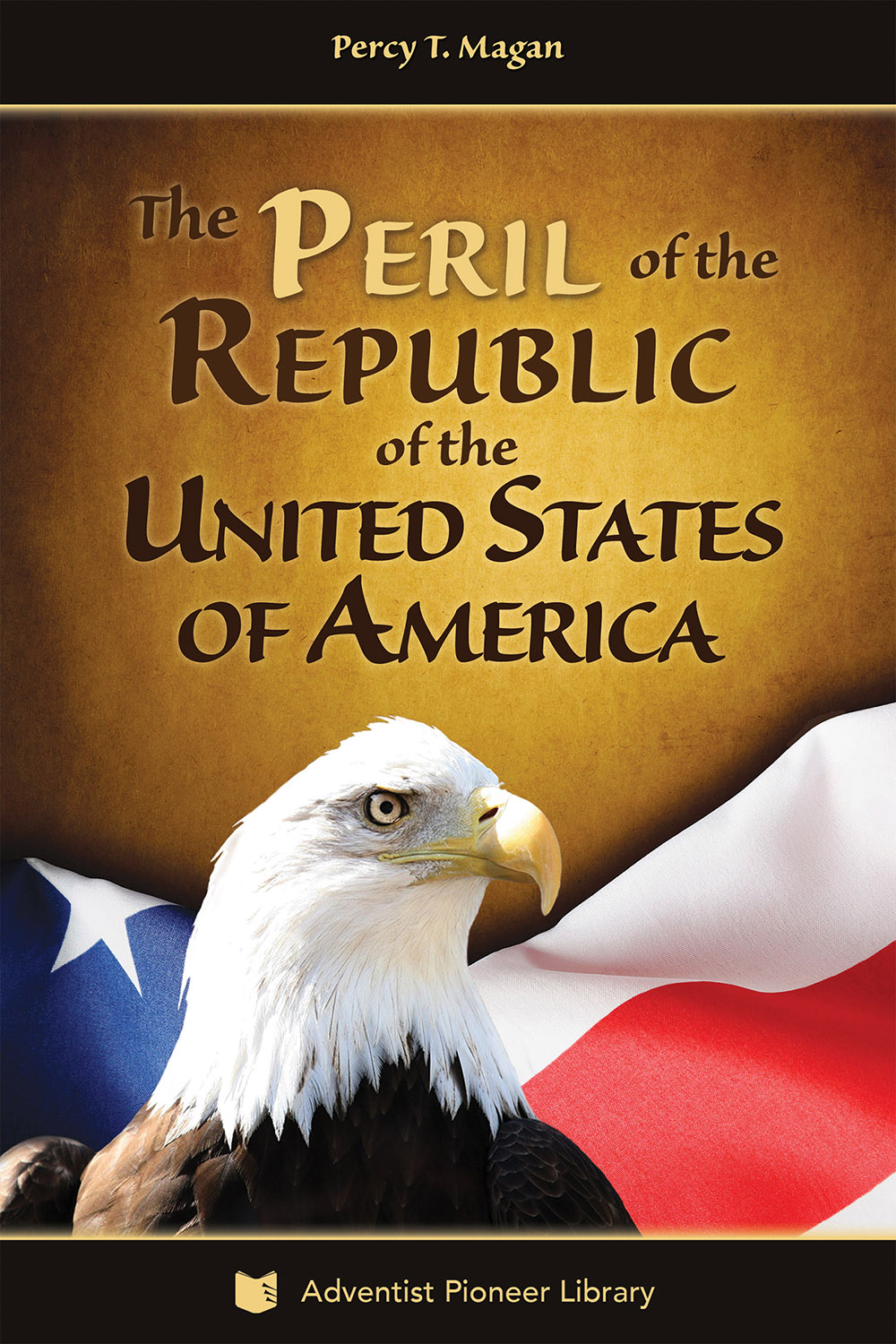 Summary of 1890-1899
The message of Christ our righteousness in the Laodicean Message and the Loud Cry caused the 1890s to be a time of wonderful revivals, amazing mission work, powerful preaching, and miraculous healings as the door was opened to Jesus in these intensely practical ministries.
At the same time Jesus continued to wait as unbelief and suspicion was rampant, Ellen White was exiled to Australia, Satan succeeded in a great measure to cover up the light, the administrators were on the track of Romanism, and the Loud Cry was retarded with opposition and hatred.
Thought question
Can you see the unbelief that is part of your sinful nature?